despertando el potencial de transformación de las ciudades
RED DE INNOVACIÓN LOCAL
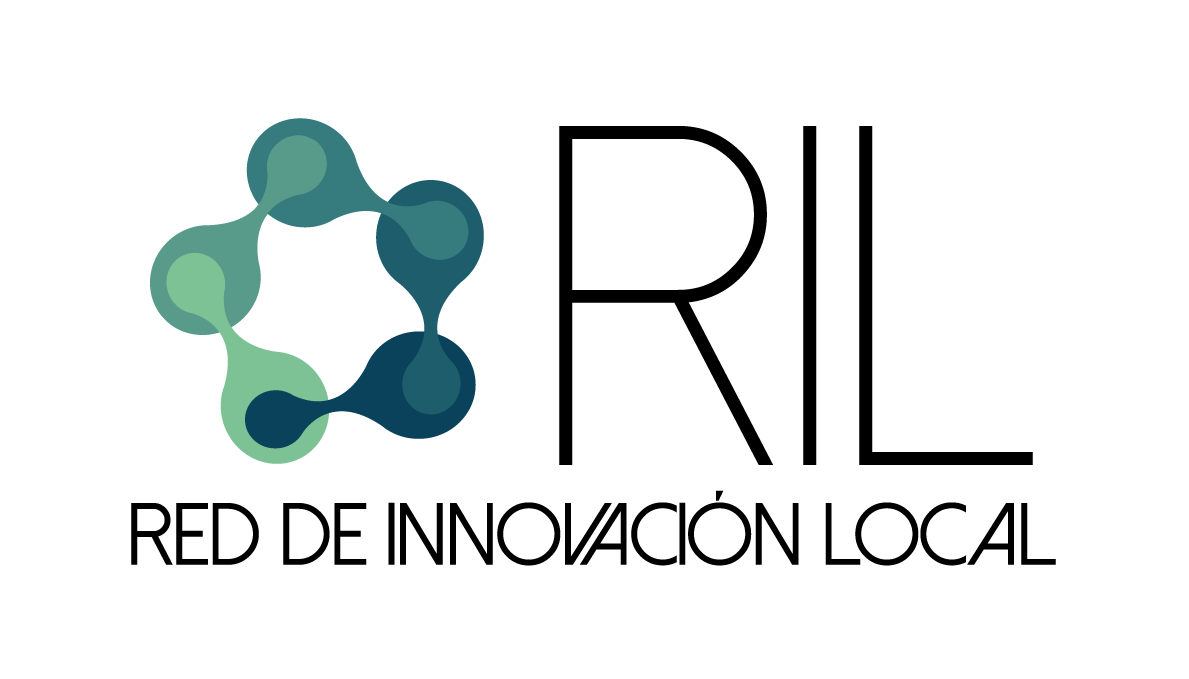 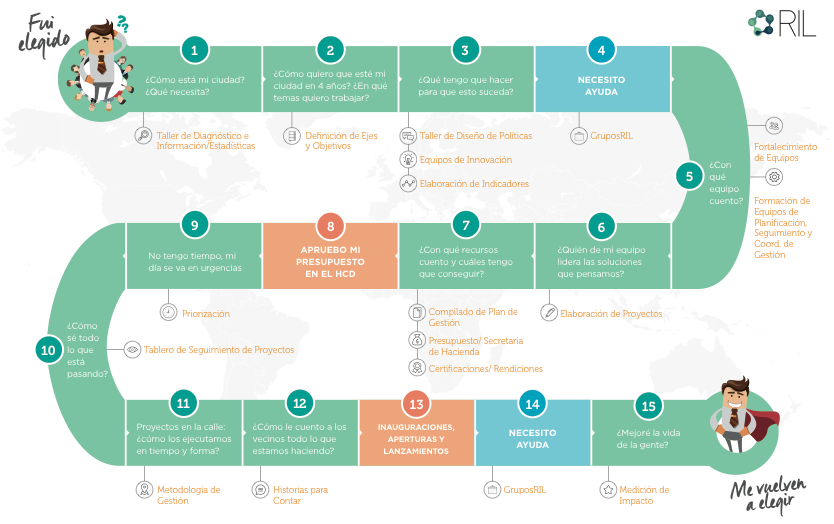 grupos rilMETODOLOGIA
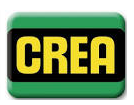 1. RONDA DE NOVEDADES

2. PRESENTACIÓN DEL ANFITRIÓN

3. RECORRIDA

4. CONFERENCIA DE PRENSA

5. TRABAJO DEL GRUPO

6. RECOMENDACIONES

7. ACTUALIZACIÓN TÉCNICA
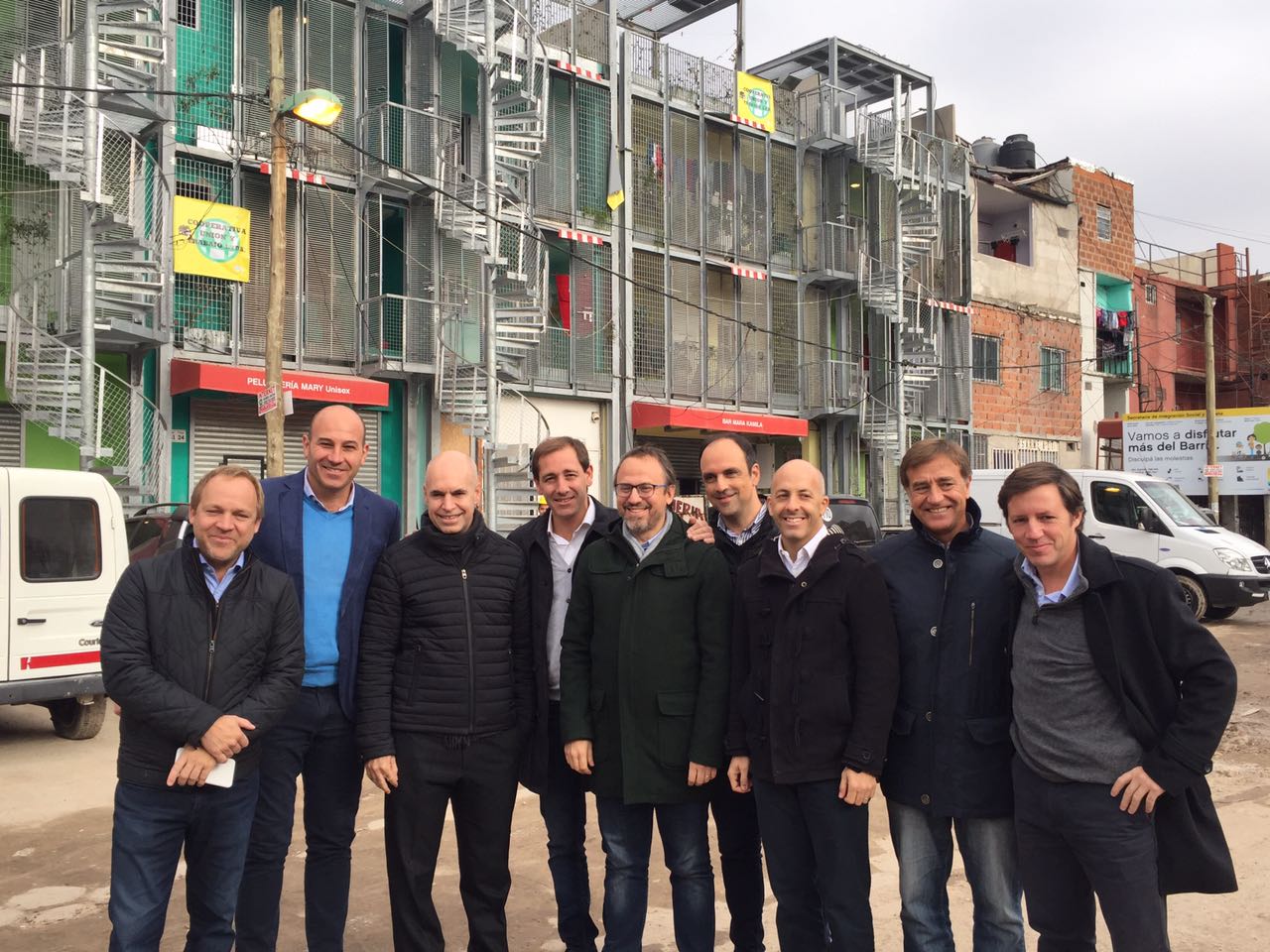 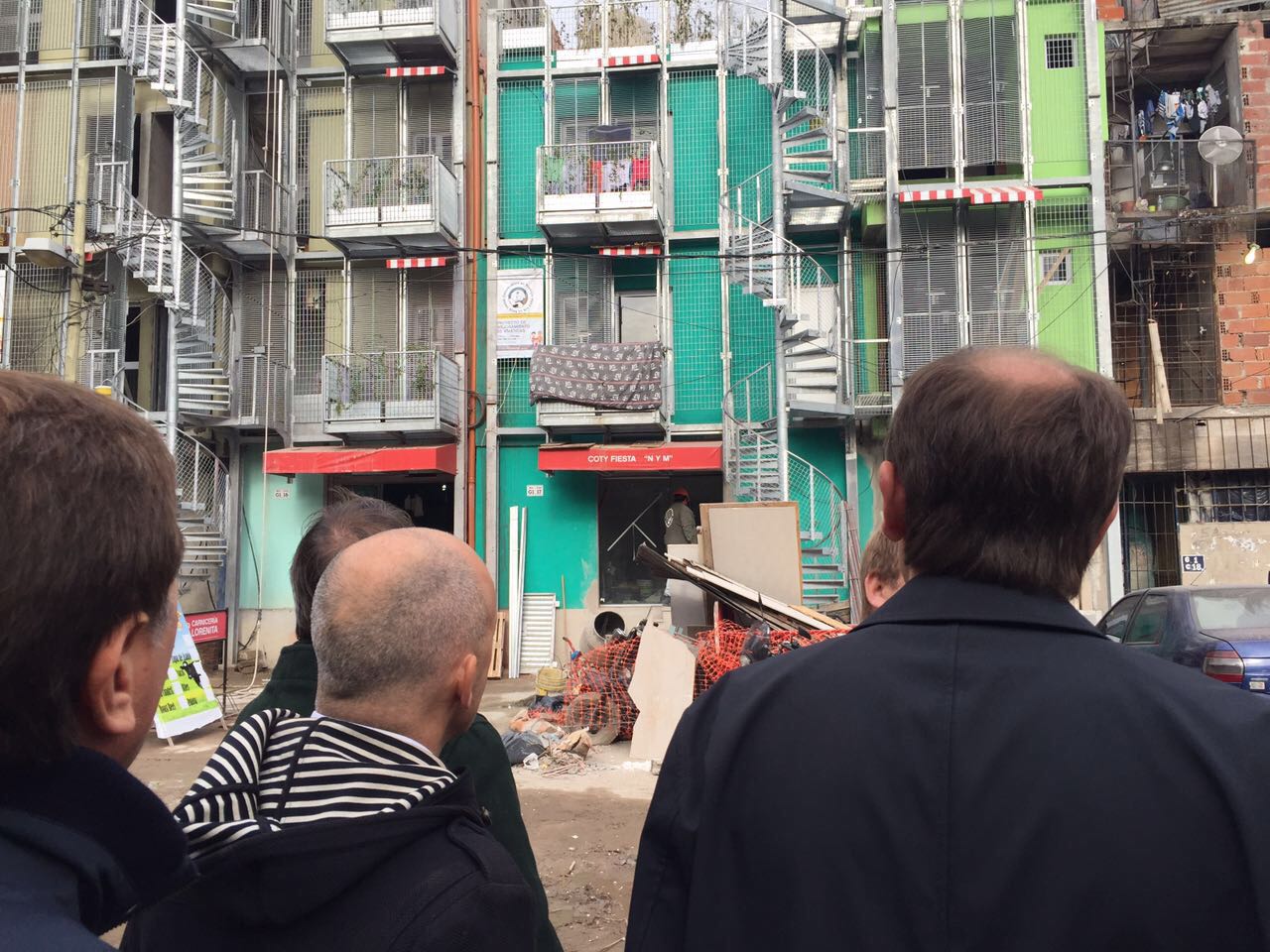 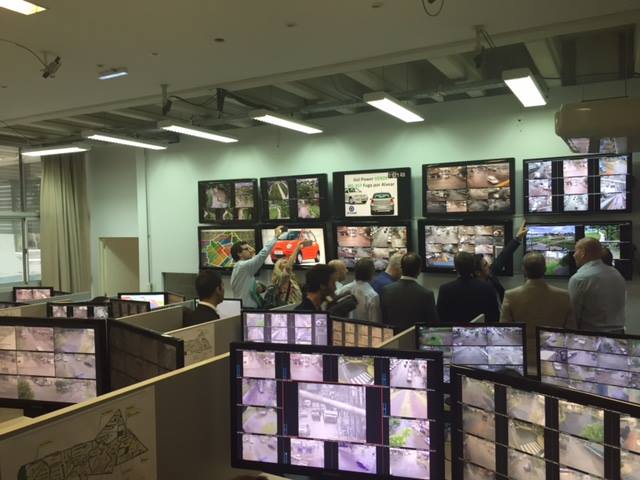 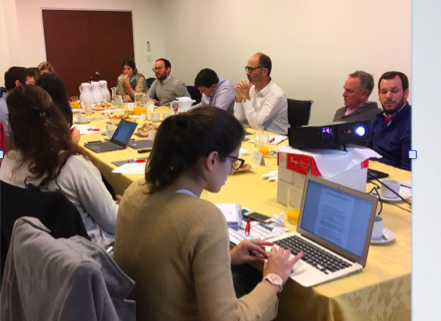 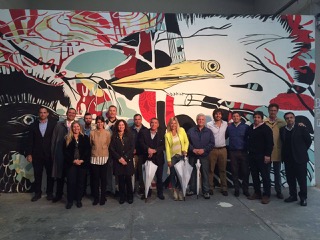 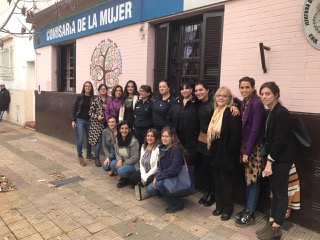 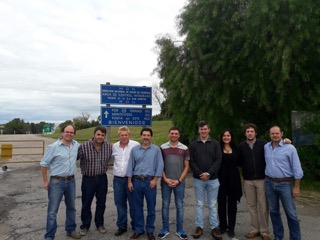 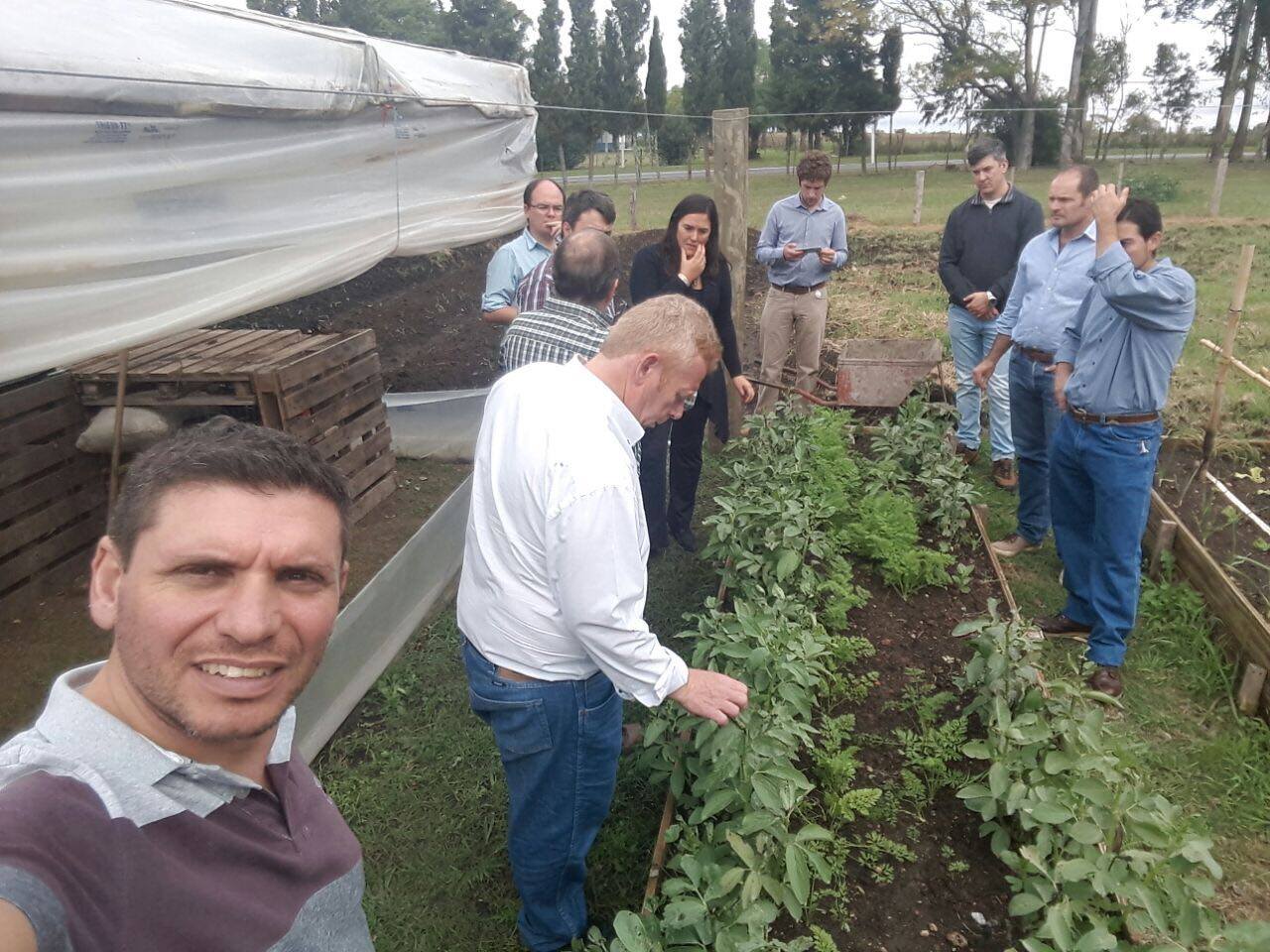 recomendaciones
1- ¿Cómo garantizar que mejore el desempeño económico de los vecinos?
2‐ ¿Cómo potenciar y fortalecer la integración económica entre el Barrio 31y la Ciudad?

Bancarización
Certificados de domicilio provisorios
Mayor seguridad en el circuito comercial
Selección de casos testigos de emprendedores
Aprovechar la multiculturalidad: gastronomía
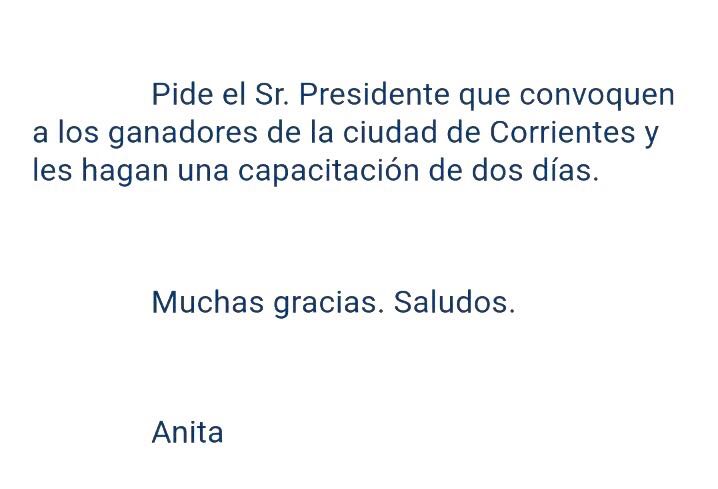 Muchas graciasdelfina@redinnovacionlocal.org@innovacionlocalwww.redinnovacionlocal.org
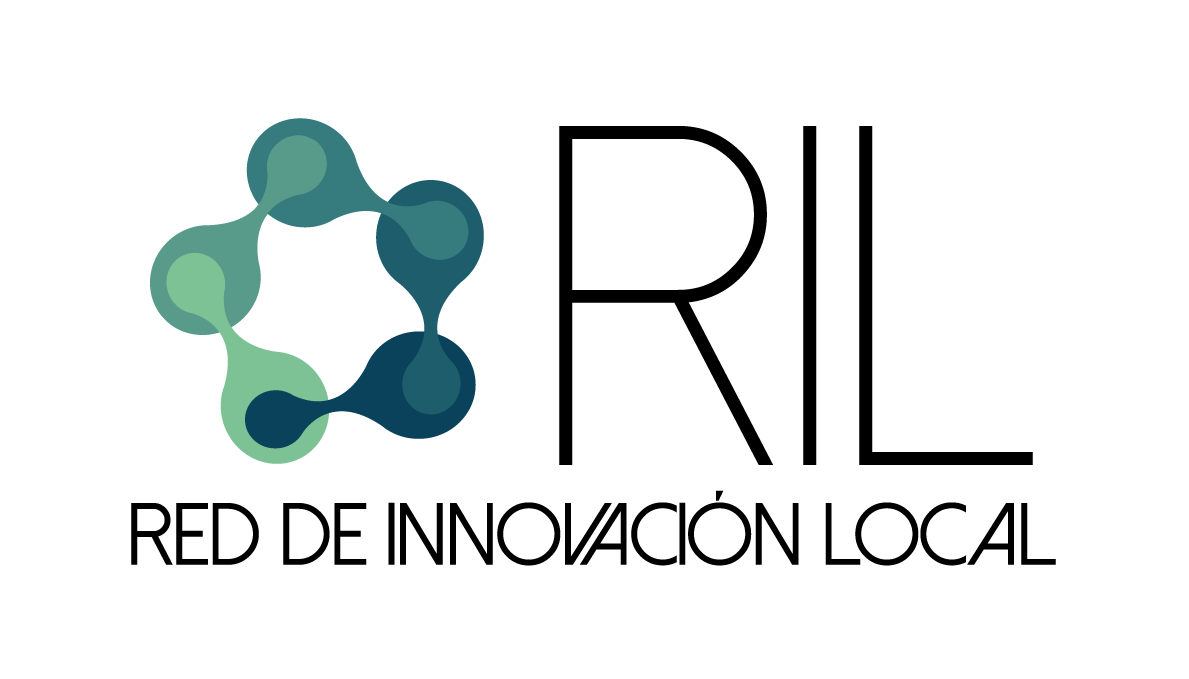